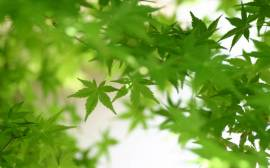 Учимся видеть красоту
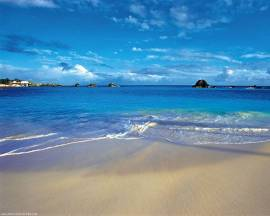 Т
К
Р
А
О
А
С
Ответ «Красота»
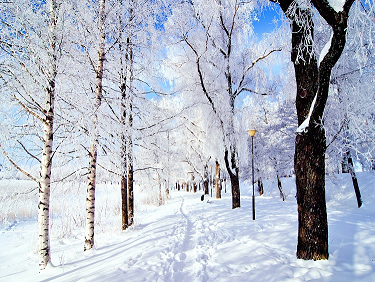 ИНЕЙ
По деревьям серебристая 
Перекинулась фата-
Белоснежная, пушистая
Кружевная красота!
И себя берёзка грустная
Не могла узнать сама-
Так украсила искусная
Ветки деревца зима.
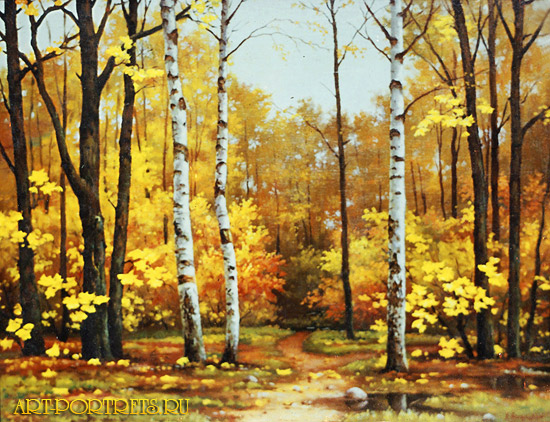 КРОССВОРД
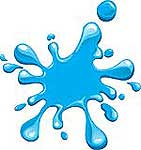 К
А
Р
Е
А
Р
Д
У
Г
А
Т
У
Ч
А
Л
И
С
Т
Ь
Я
М
О
Р
О
З
Е
В
Т
Е
Р
Г
Р
А
Д
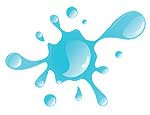 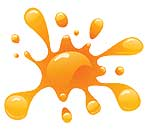 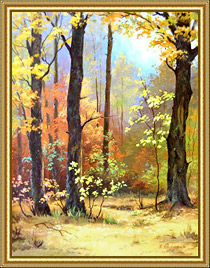 ДАВАЙТЕ ЛЮБИТЬ ОКРУЖАЮЩИЙ МИР!
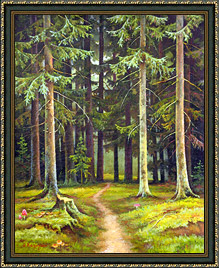 ДАВАЙТЕ БУДЕМ БЕРЕЧ ЕГО И ВОСХИЩАТЬСЯ ИМ!